Operads In the Infrared
Oxford, December 18, 2012
Gregory Moore, Rutgers University
Collaboration with  Davide Gaiotto  &  Edward Witten
…work in progress ….
Thanks to Nick Sheridan for useful discussions.
A talk for Graeme
Instead of talking with more confidence about finished work I chose this work in progress because the topic is right.
Over the years I’ve learned from Graeme about many many things, and several of them show up prominently in this talk,  including the relation of Morse theory and quantum field theory,  the theory of determinant lines and eta invariants, and, most relevant to this talk, the theory of operads.
Newton Institute: August 1992.
I’ve always felt ashamed that after he taught me all that I never used them in my work.
But it always seemed wise to  wait for the operads to come to me, rather than the other way round.
Somewhat surprisingly just this has happened in the course of an investigation involving massive QFT in 1+1 dimensions.
Motivations
1+1 dimensional Landau-Ginzburg models with (2,2) supersymmetry:  Boundary conditions and D-branes.
2. Knot homology:
Witten reformulated knot homology in terms of Morse complexes. This formulation can be further refined to a problem in categorification of Witten indices in certain LG models.
3. Higgs bundles & Hitchin systems on Riemann surfaces:
GMN studied wall-crossing of BPS degeneracies. An important special case is related to Hitchin systems. It is clear there should be a “categorification”  of  our nonabelianization map, and of the KSWCF, and understanding LG models is an important first step.
Outline
Introduction & Motivations
Webology
Landau-Ginzburg Models & Morse Theory
Fans of solitons & Webs
A categories of branes
Supersymmetric Interfaces
Summary & Outlook
4
Definition of a Plane Web
We begin with a  purely mathematical construction.
We show later how it emerges from LG  field theory.
Basic data:
1.   A finite set of ``vacua’’:
2. A set of weights
Definition: A  plane web is a graph in R2, together with a labeling of faces by vacua so that across edges labels differ and if an edge is oriented so that i is on the left and j on the right then the edge is parallel to zij = zi – zj .
Remarks & Definitions
Useful intuition: We are joining together straight strings under a tension zij. At each vertex there is a no-force condition:
Definition: A cyclic fan of vacua is an ordered set
are ordered counterclockwise
so that the rays
The set of vertices of a web w is denoted
Local fan of vacua 
at a vertex v:
and at 
Deformation Type
Equivalence under translation and stretching (but not rotating) of strings subject to no-force constraint defines deformation type.
Moduli of webs with fixed deformation type
Rigid, Taut, and Sliding
A rigid web has d(w) = 0. 
It has one  vertex:
A taut web has d(w) = 1:
A sliding web has d(w) = 2
Convolution of Webs
Reduced moduli space of all webs with specified
fan of vacua I at infinity. It is a manifold with corners, made of cells
Definition: Suppose w and w’  are two plane webs and v  V(w)  such that
The convolution of w and w’ , denoted  w *v w’  is the deformation type where we glue in a copy of w’  into a small disk cut out around v.
Boundaries & Convolution
Reduced dimensions add under convolution:
Near the boundaries of the closure of Dred(w)
w can be written as a convolution
The Web Group
Free abelian group generated by oriented deformation types.
``oriented’’:  Choose an orientation o(w) of Dred(w)
The taut element
Definition: The taut element t is the sum of all taut webs with standard orientation
Theorem:
An Associative Multiplication
Convolution is not associative.
Define an associative operation by taking an unordered 
set {v1, … , vm} and an ordered set {w1,…, wm} and saying
vanishes  unless there is some ordering of the vi   so that the fans match up.
When the fans match up we take the appropriate convolution.
L- Relations
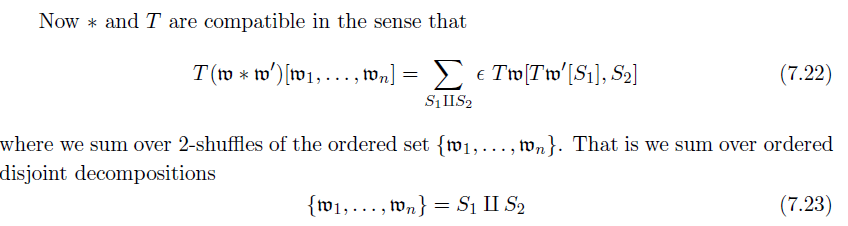 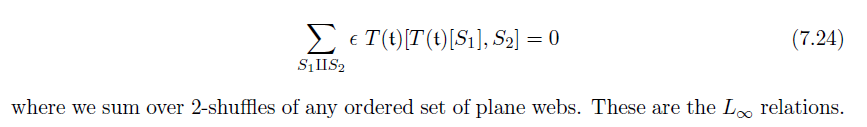 This makes W   into an L  algebra
Half-Plane Webs & Fans -1
Same as plane webs, but they sit in a left- or right half-plane.
Some vertices (but no edges) are allowed on the boundary.
A half-plane fan is an ordered set of vacua, rays through
ordered 
counterclockwise.
Half-Plane Webs & Fans - 2
Interior vertices
time-ordered boundary vertices.
Local half-plane fan at a boundary vertex v:
Half-plane fan at infinity:
Rigid Half-Plane Webs
Taut Half-Plane Webs
Sliding Half-Plane webs
Convolution Theorem for Half-Plane  Webs
Free abelian group generated by half-plane webs
There are now two convolutions:
Define the half-plane 
taut element:
Theorem:
Extension to the tensor algebra
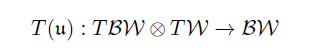 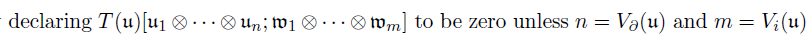 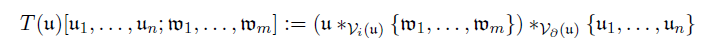 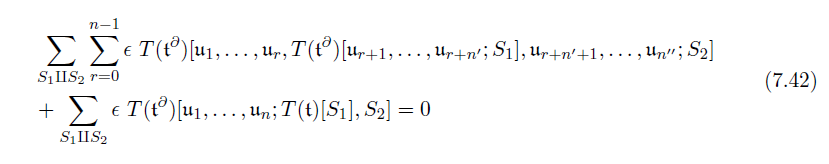 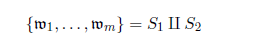 Web Representations
Definition: A representation of webs is
a.) A choice of Z-graded Z-module Rij for every ordered pair ij of vacua.
b.) A degree = -1 pairing
For every cyclic fan of vacua introduce a fan representation:
Contraction
Given a rep and a deformation type w  we define the contraction operation:
by applying the contraction K to the pairs Rij and Rji on each edge:
Half-Plane Contractions
Similarly for half-plane fans:
(u) now contracts
time ordered!
Definition of an Interior Amplitude
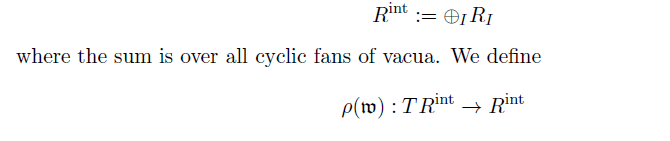 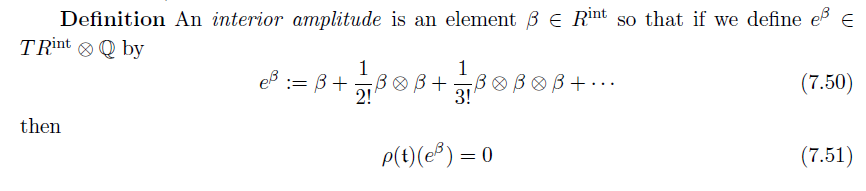 The A- Category
An interior amplitude   defines an A category Vac
Objects:  i  V.   Morphisms:
Proof of A- Relations
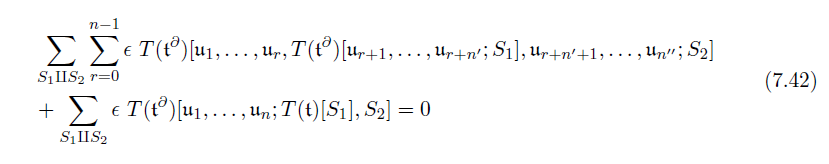 Apply  and evaluate on exp[], then
and the second line vanishes.
Hence we obtain the A relations:
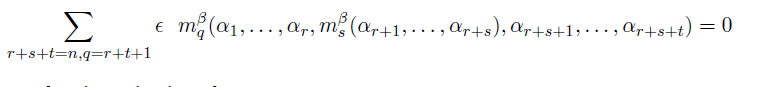 Remark 1
The morphism spaces can be defined by a Kontsevich-Soibelman-like product as follows:
Suppose V = { 1, …, K}.  Introduce the elementary KxK matrices eij
phase ordered!
Remark 2: Chan-Paton Factors
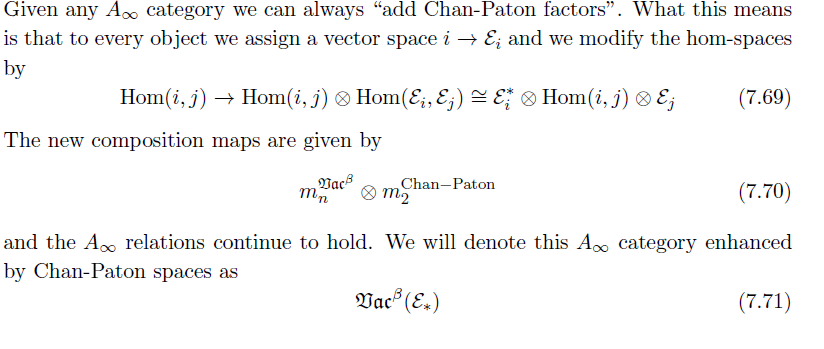 Picturing Chan-Paton Factors
Strip-Webs
Now consider webs in the strip
Now taut and rigid strip-webs are the same, and have d(s)=0.
sliding strip-webs have d(s)=1.
Convolution Identity for Strip t’s
Convolution theorem:
where for strip webs we denote time-concatenation by
Convolution Identity on the Tensor Algebra
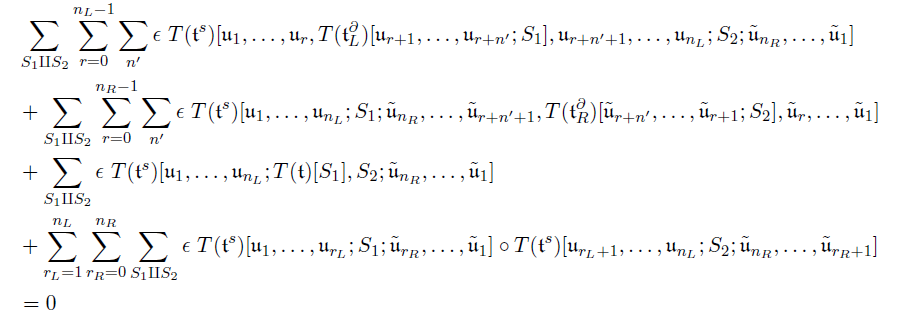 So, what does it mean?
A Bimodules
Applying a representation of webs and inserting an interior amplitude exp[] one term drops out and we can interpret the above identity as defining an A  bimodule.
If we add Chan-Paton spaces on the left and right  the bimodule is
Proof of Bimodule Identity
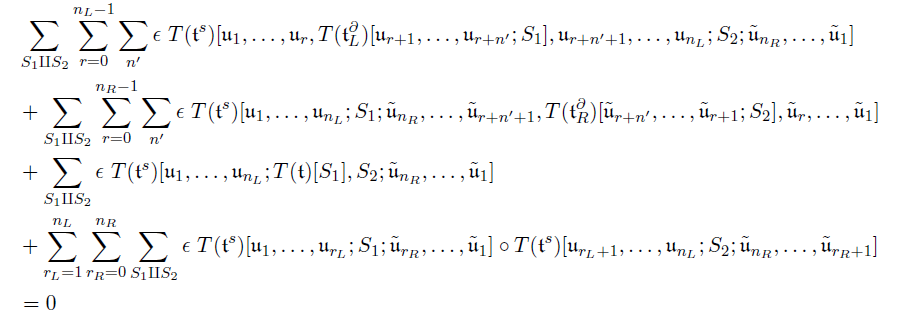 Apply 
Maurer-Cartan & Differential
If, moreover, we use for left and right morphisms a solution of the Maurer-Cartan equation
becomes a differential 
on the complex
How Convolution Identity Gives a Differential:
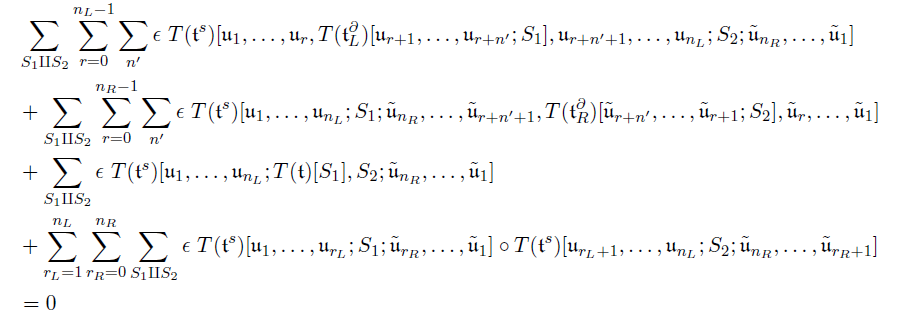 Apply 
Outline
Introduction & Motivations
Webology
Landau-Ginzburg Models & Morse Theory
Fans of solitons & Webs
A categories of branes
Supersymmetric Interfaces
Summary & Outlook
45
SQM & Morse Theory(Witten: 1982)
M: Riemannian;  h: M  R,  Morse function
SQM:
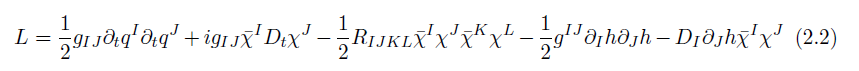 SQM Differential
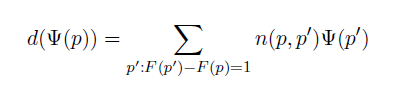 n(p,p’) counts instantons
Why d2 = 0
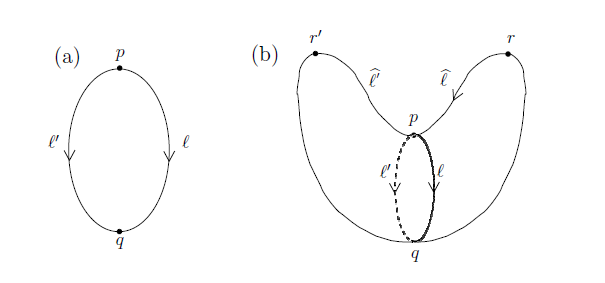 1+1 LG Model as SQM
X:   Kähler manifold
W: X  C  Holomorphic Morse function
Target space for SQM:
1+1 Dimensional Action & BC’s
Take X = C  with its Euclidean metric, for simplicity.
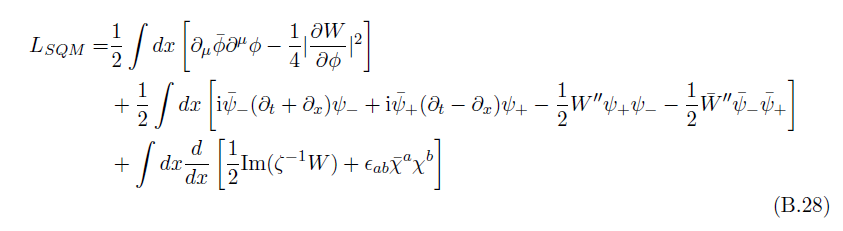 Need to constrain fieldspace:
At  finite boundaries  sits in a  Lagrangian subvariety
Lefshetz Thimbles
Stationary points of h are solutions to the differential equation
The projection of solutions to the complex W plane sit along straight lines of slope i
If D contains x  -
If D contains x  +
Inverse image in X defines left and right Lefshetz thimbles
They  are  maximal Lagrangian subvarieties of X
Solitons For D=R
Scale set by W
For general   there is no solution
But for a  suitable phase  there is a solution
This is the classical soliton. There is one for each intersection
(in the fiber of a regular value)
Fermionic Vacua
These critical points are almost but not quite nondegenerate. translation symmetry leads to a zeromode of the linearization:
This is just the equation of motion of the fermions D= 0
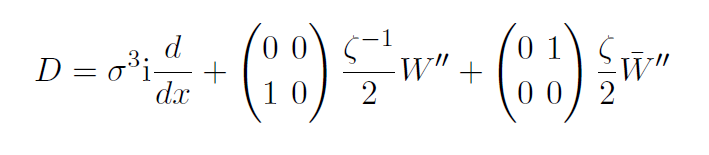 Quantization of the fermion zeromodes gives a twofold-degenerate groundstate with fermionic vacua
Morse Complex
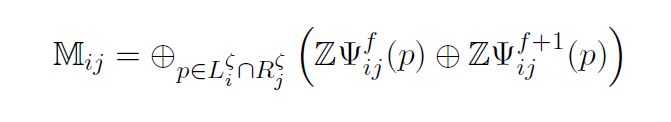 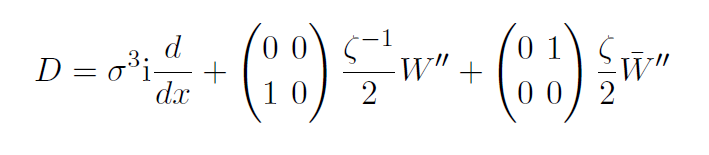 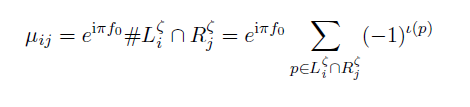 Witten index:
Instantons
Instanton equation
At short distance scales  W is irrelevant and we have the usual holomorphic map equation.
At long distances  the theory is almost trivial since it has a mass scale, and it is dominated by the vacua of W.
Scale set by W
Half-Line Solitons
Classical solitons on the right half-line are labeled by:
Morse complex:
Grading the complex: Assume X is CY  and that we can find a logarithm:
Then the grading is by
Half-Plane Instantons
Scale set by W
A Natural Generalization
The Boosted Soliton - 1
Therefore we produce a solution of the instanton equation with phase   if
The Boosted Soliton -2
Stationary soliton
Boosted soliton
These will define edges of webs…
Solitons On The Interval
Now consider the finite interval [xl, xr] with boundary conditions Ll, Lr
When the interval is much longer than the scale set by W the Morse complex is
The Witten index factorizes nicely:
But the differential
is too naïve !
Instanton corrections to the naïve differential
There will be instanton corrections which, at long distances, are made by gluing together boosted solitons.
Now we will make this more precise….
Outline
Introduction & Motivations
Webology
Landau-Ginzburg Models & Morse Theory
Fans of solitons & Webs
A categories of branes
Supersymmetric Interfaces
Summary & Outlook
64
The Morse Complex on R Gives a Web Representation
If I = {i1, …, in} is a cyclic fan define
A typical basis
Distinguishes a set of solitons
Fans of Solitons
So we define a cyclic fan of solitons to be an ordered set
Use these to define boundary conditions on the instanton equation:
For (x,) large, near a ray parallel to
the  instanton is approximately given by the boosted soliton for that ray:
Counting Instantons
Moduli of solutions of
With fan boundary condition   F   at  
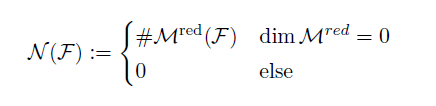 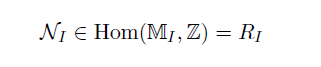 Instanton Counting Defines an Interior Amplitude
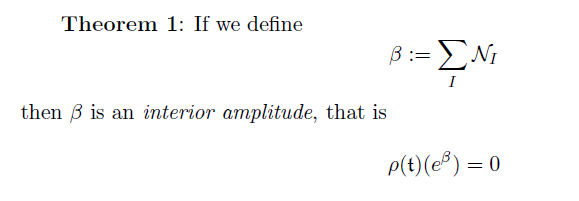 Idea of proof:  We look at the contributions to d2=0  for one-dimensional reduced moduli spaces of instantons. The boundaries look like taut webs.
The Vacuum Category
Thanks to webology we get an  A  category
Intrinsically associated to the holomorphic Morse function W
Define Vac[W]  to be this  A category.
The Morse Complex on R+ Gives Chan-Paton Factors
Now introduce Lagrangian boundary conditions L :
For a half-plane fan  J = {j1, … , jn} define
then  we define
by instanton counting:
Half-Space Instanton Counting
These are the matrix elements of
Instanton Amplitudes Solve MC
Theorem 2: The instanton amplitudes NJ define a solution to the Maurer-Cartan equation for Vac enhanced by the Chan-Paton spaces EL,j.
Proof: Again consider  d2=0 for the half-plane instantons with reduced dimension =1.
Now we can apply webology again: Using the interior amplitude and the solutions of MC provided by instanton counting we get a differential on the strip.
Conjecture: The cohomology of this differential is the space of BPS states on the strip.
Outline
Introduction & Motivations
Webology
Landau-Ginzburg Models & Morse Theory
Fans of solitons & Webs
A- categories of branes
Supersymmetric Interfaces
Summary & Outlook
75
The Brane Category
Suppose  A  is an  A  category
Define a new   A category Br[A ]  whose objects are solutions of the MC equation of A[E] for some set of Chan-Paton factors E
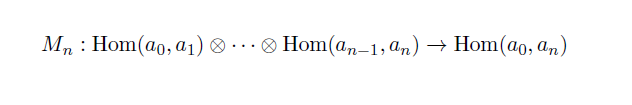 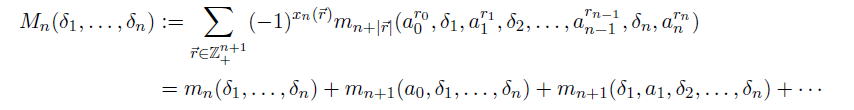 Same as “twisted complexes construction” – an analog of the derived category for   A   categories
A Natural Conjecture
Following constructions used in the Fukaya category, Paul Seidel constructed an A category FS[W] associated to a holomorphic Morse function W: X to C.
Br[FS[W]]  is meant to be the category of A-branes of the LG model.
But, we also think that Br[Vac[W]]  is the category of A-branes of the LG model!
So it is natural to conjecture an equivalence of A categories:
Br[FS[W]]    Br[Vac[W]]
“ultraviolet”
“infrared”
Outline
Introduction & Motivations
Webology
Landau-Ginzburg Models & Morse Theory
Fans of solitons & Webs
A- categories of branes
Supersymmetric Interfaces
Summary & Outlook
78
Families of Theories
Now consider a family of Morse functions
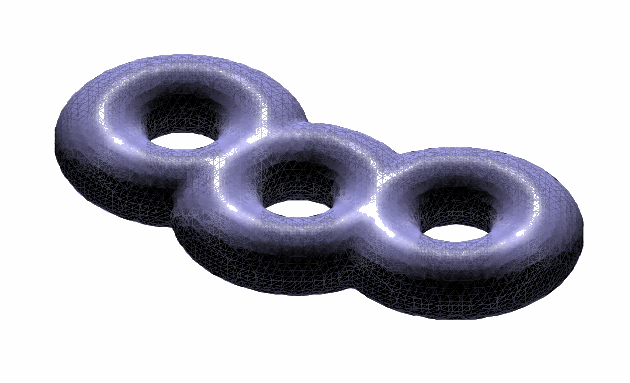 Let  be a path in C connecting z1 to z2.
View it as a map z: [xl, xr]  C   with z(xl) = z1  and z(xr) = z2
C
Domain Wall/Interface
Using z(x) we can still formulate our SQM!
From this construction it manifestly preserves two supersymmetries.
Parallel Transport of Categories
To   we associate an   A  functor
(Relation to GMN:  “Categorification of S-wall crossing”)
To a composition of paths we associate a composition of A functors:
To a homotopy of 1 to 2 we associate an equivalence of A   functors.
Outline
Introduction & Motivations
Webology
Landau-Ginzburg Models & Morse Theory
Fans of solitons & Webs
A- categories of branes
Supersymmetric Interfaces
Summary & Outlook
82
Summary
We gave a viewpoint on instanton corrections in 1+1 dimensional LG models based on IR considerations. 

2. This naturally leads to L and A  structures. 

3. As an application, one can construct the (nontrivial) differential which computes BPS states on the interval. 

4. When there are families of LG superpotentials there is a notion of parallel transport of the A categories.
Outlook
1. Finish proofs of parallel transport statements.
2. Interpretation of the convolution identities in terms of an L morphism from W   to the Hochschild cohomology of Vac
3. Are these examples of universal identities for massive 1+1 QFT?
4. Generalization to 2d4d systems: Categorification of the KSWCF
5. Computability of Witten’s approach to knot homology? Relation to other approaches to knot homology?